Kaizen Introduction  Death Certificate FilingMarch 17 to March 21, 20148:00 a.m. – 5:00 p.m.Bohan Auditorium
1
© 2013 Continual Impact LLC
[Speaker Notes: Make this personal]
Do we all know each other?
2
[Speaker Notes: Add introduction approach with possibly an ice breaker.  See Kaizen Desk Reference, pages 181-182]
TEAM vs. GROUP
TEAM
Two or more people who pursue a common purpose together
Have significant interdependencies and are accountable for collective performance
Held mutually accountable for individual performance
GROUP
May have some interdependencies
Are primarily responsible for individual work product with individual accountability
3
Differences betweenGroups and Teams
4
For a Kaizen event, we want a TEAM!
TEAM PERFORMANCE MODEL
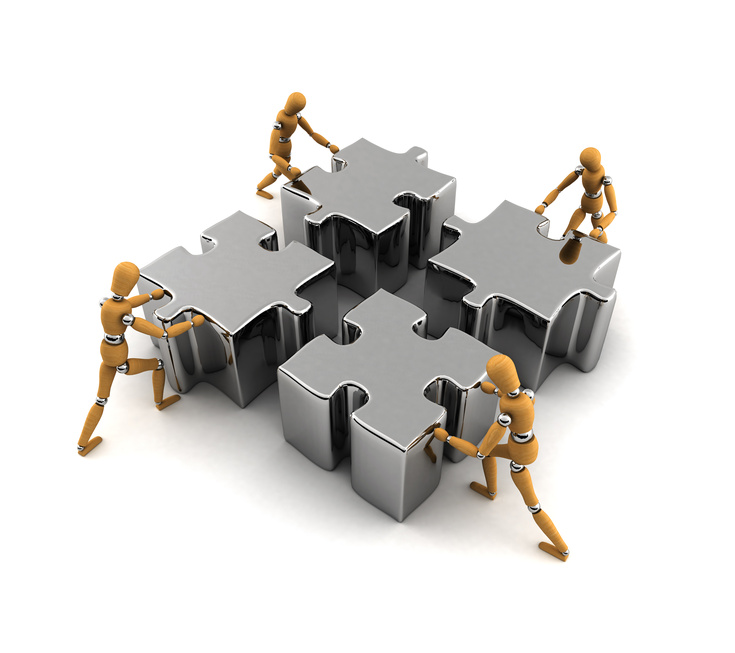 Vision/Values
Relationships
RESULTS
Goals
Procedures
Roles
5
What do you know about continual quality improvement?What Do you know about kaizen?What do you expect to learn?What do you expect to achieve?
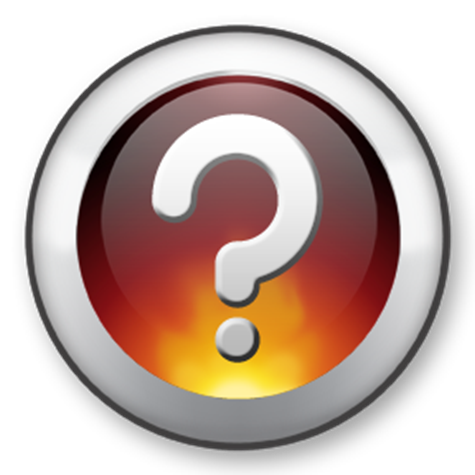 6
© 2013 Continual Impact LLC
[Speaker Notes: Find out what the team members are thinking]
What is Continual Quality Improvement?
Achieving sustainable performance beyond what is thought possible by unlocking the limitless capacity of an organization’s most valued resource – its people Through the identification of focused improvement areas, elimination of non-value added work through the use of improvement methods to diagnosis and solve problems, test solutions, measure results, learn, and install sustainable change
7
Enabling People
Continual Improvement is simply about  helping people make things better
At a rate greater than ever before
And more than is currently believed possible
For either improving effectiveness or efficiency
Creating a win-win-win for Customers, the Team and the Funders
8
© 2013 Continual Impact LLC
Building the Key Elements of High Performing Organizations
Powered by People
Special type of Leadership
Superbly Focused on their purpose
Use Learning to create results
Implement well, installing the new                  way and continually improving
Improvement Methods used to empower the individual and effectively solve problems
Kaizen is one of the methods
9
Before We Get Too Far: What is the Continual Quality Improvement method, kaizen?
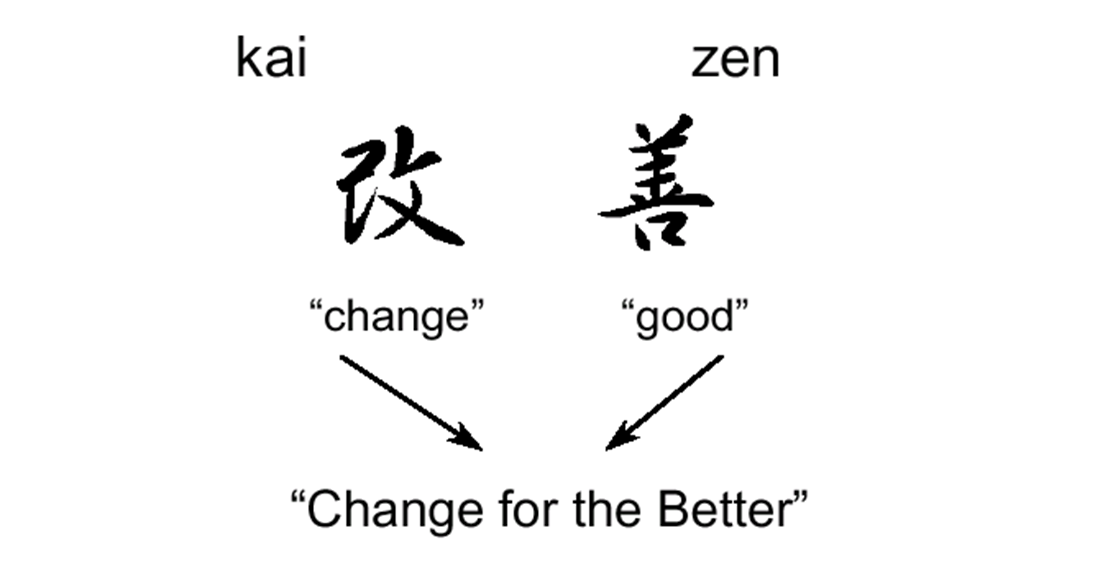 10
© 2013 Continual Impact LLC
Kaizen places an emphasis on the processes – on how to achieve the required results

Kaizen generates process-oriented thinking, is people-oriented, and is directed at people’s efforts

Rather than identifying employees as the problem, Kaizen emphasizes that the process is the target and employees can provide improvements by understanding how their jobs fit into the process and changing it
11
© 2013 Continual Impact LLC
12
© 2013 Continual Impact LLC
Kaizen as a Method: Work Process Improvement
A group of methods for making work process improvements. The methods that have been placed under the label Kaizen are varied and range from use by the individual (Teian Kaizen) to planned teamed events conducted in the workplace that systematically uncover waste in a work process and eliminate it (Gemba Kaizen).
In this definition the Kaizen methods are organized in to 3 categories:
Individual 
Day-to-day 
Special event
14
Kaizen Methods:Special Event Work Process Improvement
Also known as Kaizen Blitz or Kaizen Event
Most common Kaizen method
Prior planning followed by fully executing the process improvement cycle over a period of days
Performed at the sub process level or where the work is done (“Gemba”)
Focus on making improvements by detecting and eliminating waste
17
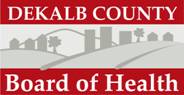 The Improvement Cycle & A Kaizen Event
© 2013 Continual Impact LLC
15
Let’s See Improvement in Action
The KOOSH Ball Exercise
First Trial
Team in a circle; one non-participant as timekeeper
Toss the ball so each person gets a chance
Time several attempts; try to do it faster
Second Trial: Standardized work
The ball must start and end with the same person
Each person must touch the ball in the same order as they did at the outset
Two people cannot touch the ball at the same time.
If the ball falls on the floor you must begin again
Goal is to halve the time
16
Koosh Ball Conclusions
Being able to…
Communicate effectively with others
Focus the improvement effort
See the wastes in processes
Get feedback through measurement
Learn from success and failure
Work as a team
17
Working with Others
18
© 2013 Continual Impact LLC
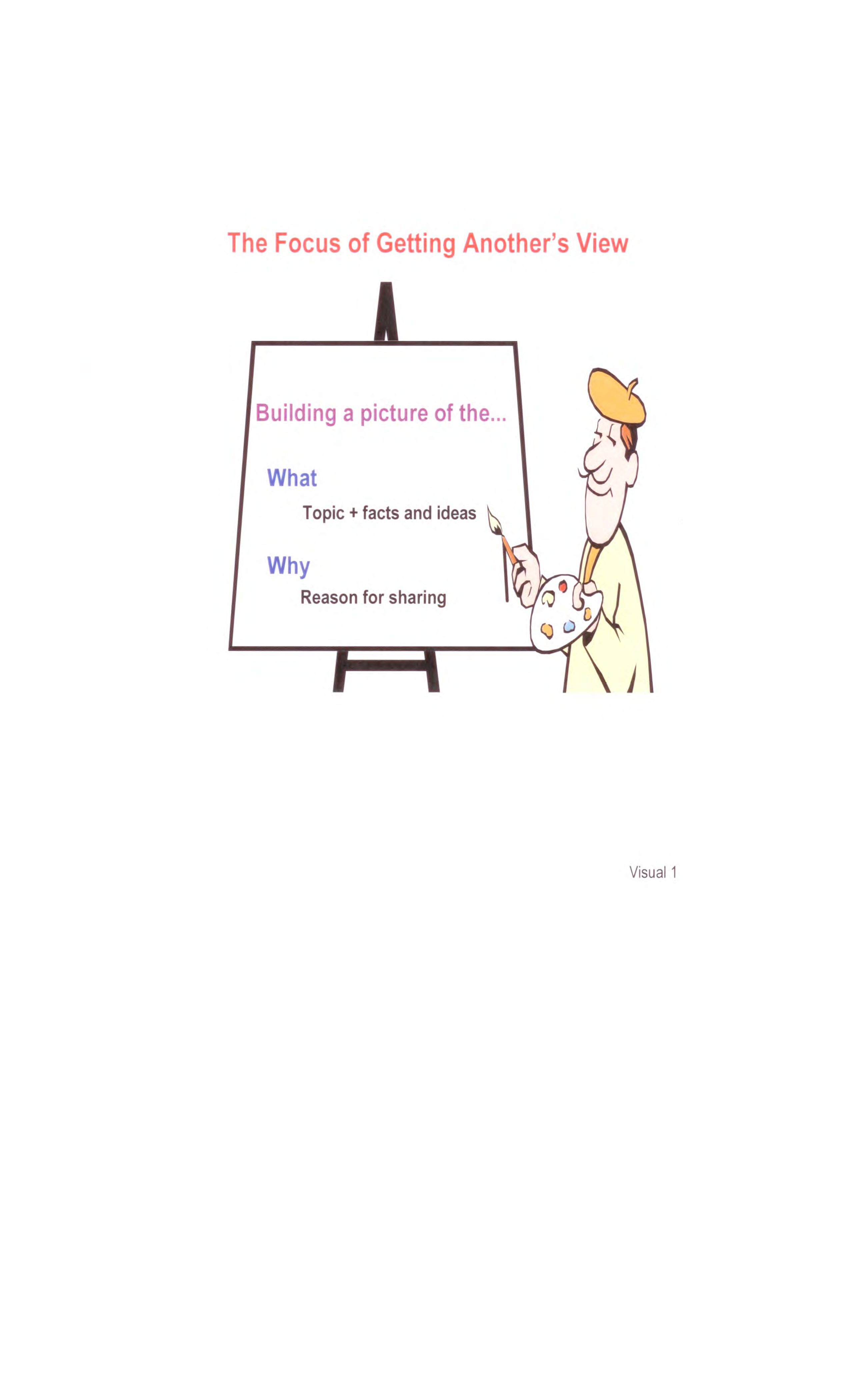 19
© 2013 Continual Impact LLC
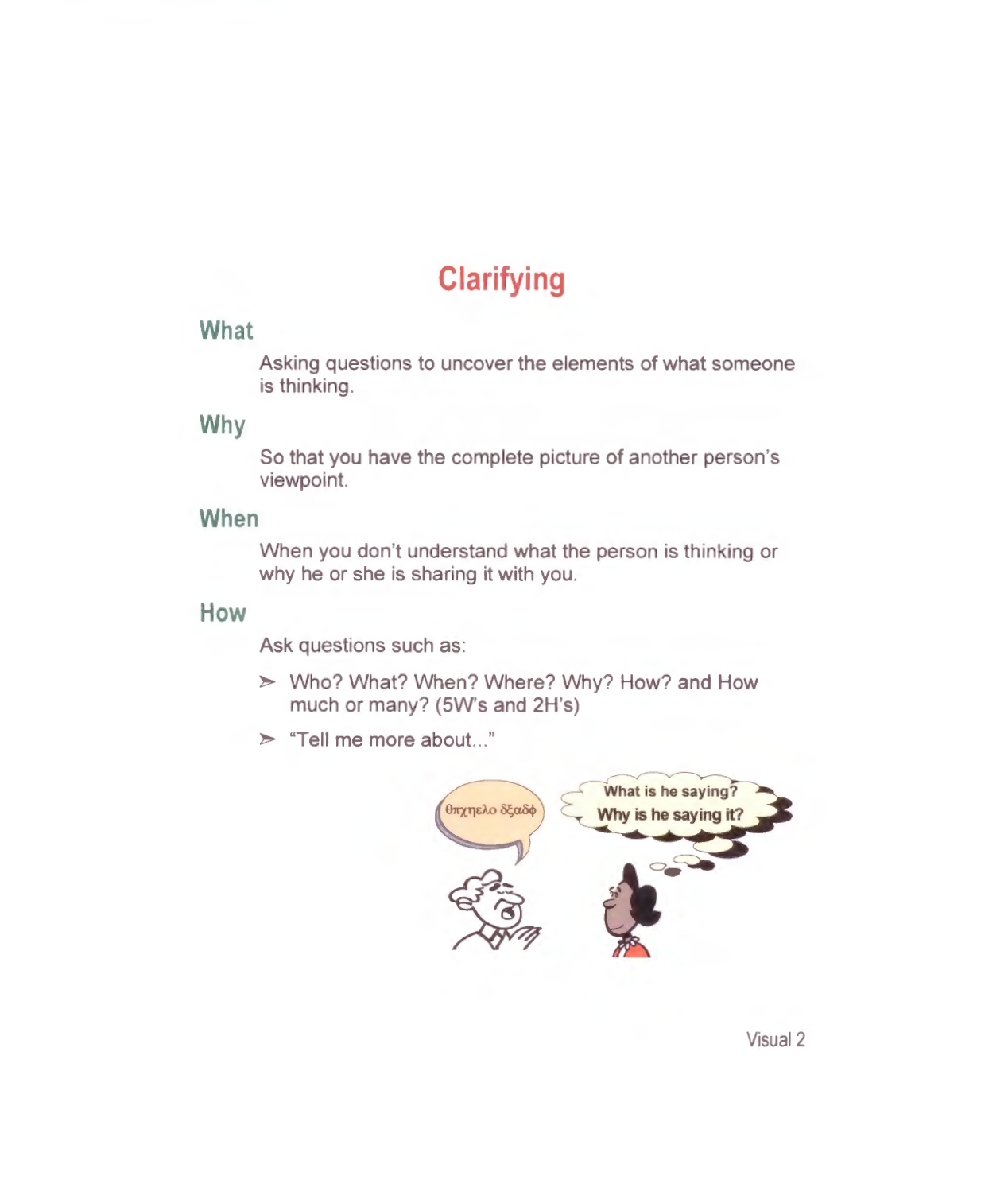 20
© 2013 Continual Impact LLC
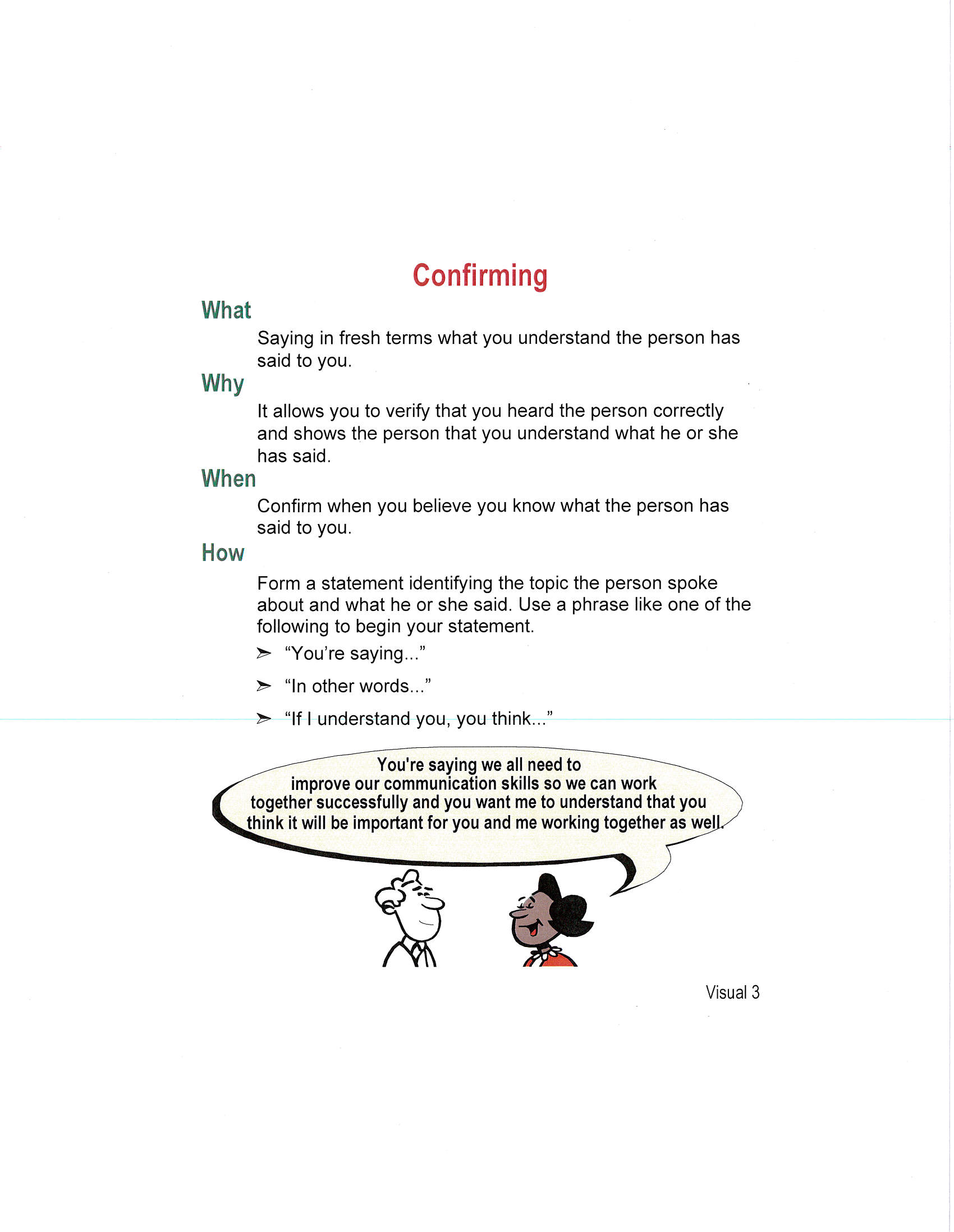 21
© 2013 Continual Impact LLC
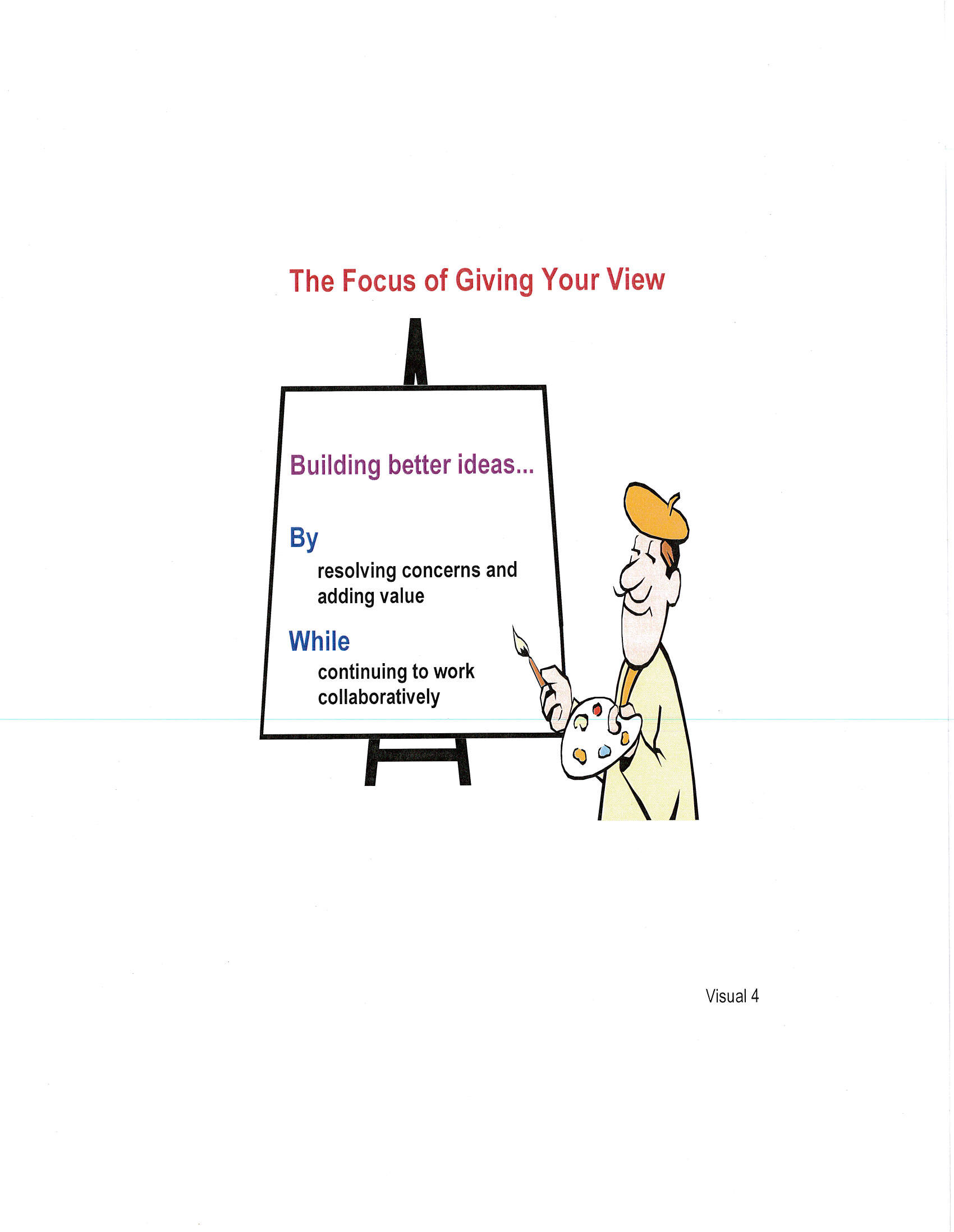 22
© 2013 Continual Impact LLC
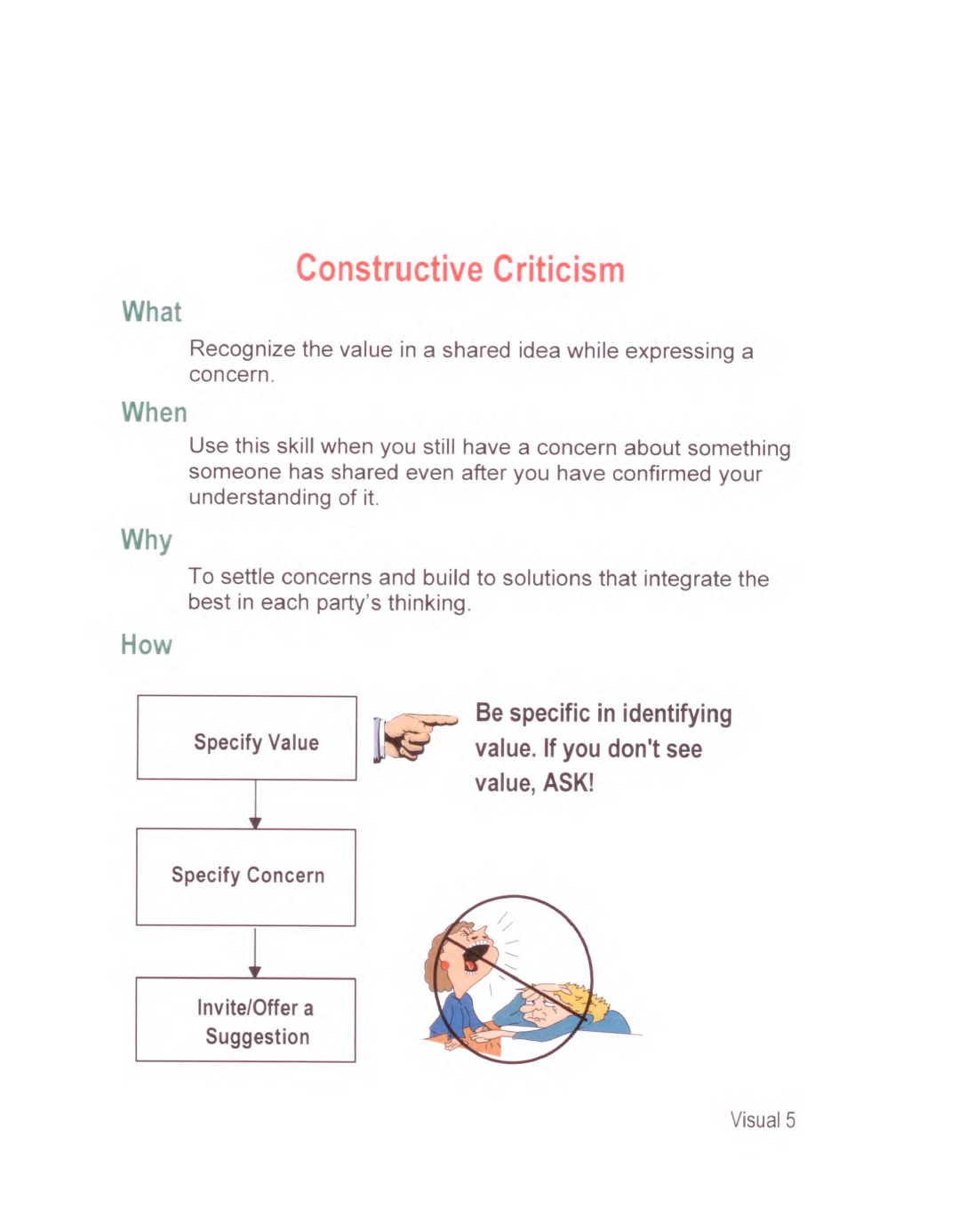 23
© 2013 Continual Impact LLC
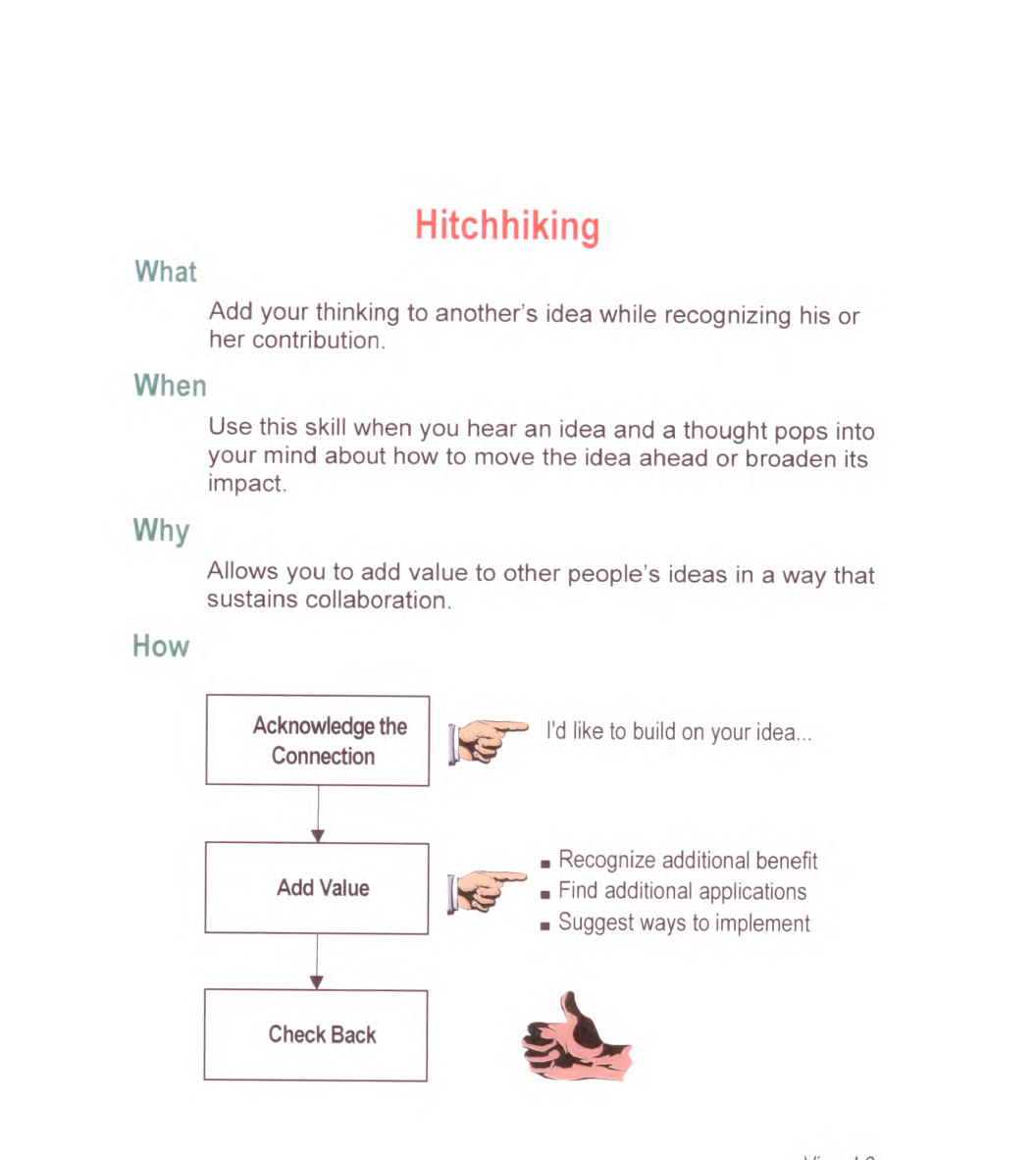 24
© 2013 Continual Impact LLC
Kaizen Objectives
25
Typical ActivitiesBy Day
26
Norms
Everyone's engagement
Use of Working with Others skills
Learning environment
Stay on track
One conversation at a time
Have fun
Others?
27
[Speaker Notes: Put on flip chart and then add to it.

Explain Parking Lot.  This is where were record thoughts, questions, ideas, anything for later discussion]